সবাইকে শুভেচ্ছা
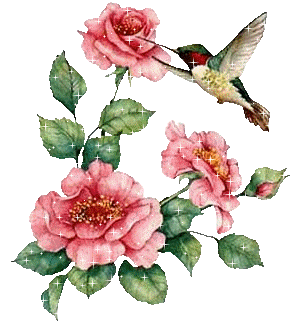 wkÿK cwiwPwZ
‡gvt Ievq`yi ingvb
   cÖavb wkÿK
    DËi Rq‡`ecyi miKvwi cÖv_wgK we`¨vjq
      ‡NvovNvU, w`bvRcyi|
পাঠ পরিচিতি
welqt evsjv
‡kªwYt PZz_©
cvVt †gvevBj †dvb
শিখনফল
শোনাঃ M‡íi মূলভাব শুনে বুঝতে পারবে।  বলাঃ M‡íi মূলভাব শুনে বলতে পারবে।   পড়াঃ স্পষ্ট ওশুদ্ধ উচ্চারণে পড়তে পারবে।  লেখাঃ যুক্তবর্ণ দিয়ে শব্দ গঠন পারবে।
G‡mv Avgiv wb‡Pi Qwe `ywU †`wL
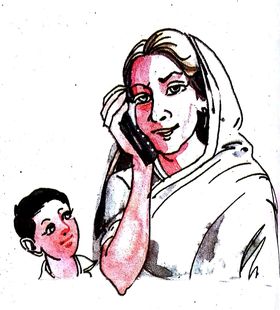 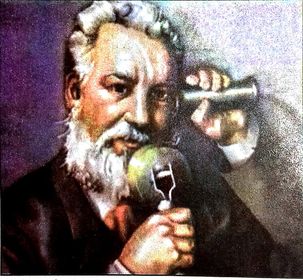 ভি
আবার দেখা হবে
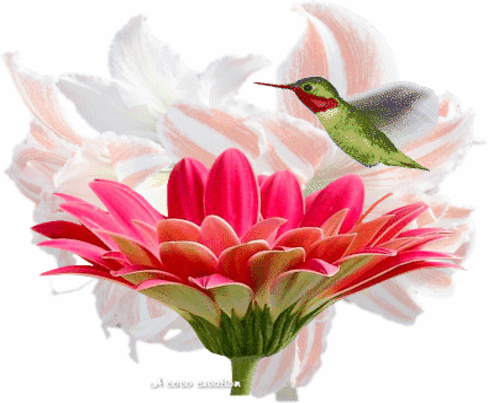 ধন্যবাদ
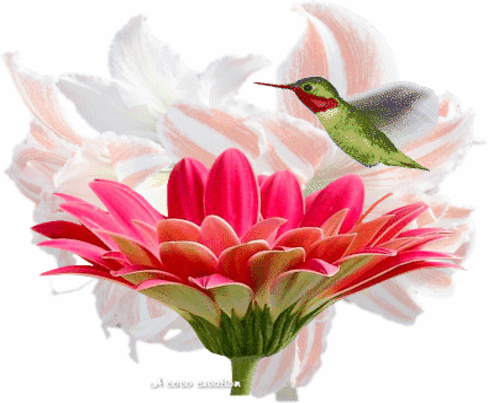